Intro
Scientific Method
1. Observation
1b. Inference- a guess or opinion 
2. Hypothesis
3. Experiment
4. Data
5. Conclusion/Results
6. Theory
SI Units
Physical quantities- what is being measured

Units- what type it is

Quantitative-quantity or the numbers or how much

Qualitative- quality or the description or how good
ANTOINE LAVOISIER
Late 1700s, France

Designed a balance that could measure 
	  to the nearest 0.0005 g
Helped transform chemistry from a 
	science of observation to a science of 
	measurement!
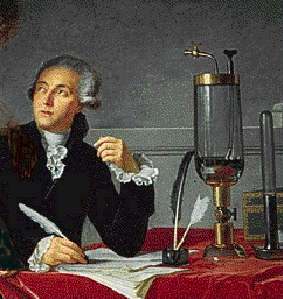 SI Units- 7 quantities (can stand alone)
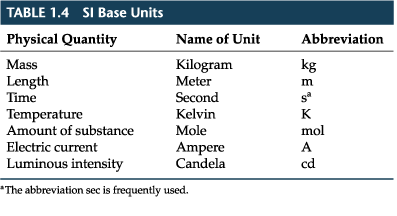 SI Units- 6 derived quantities ( found mathematically)
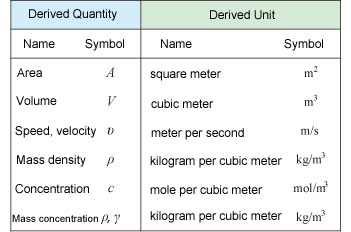 SI Units- prefixes
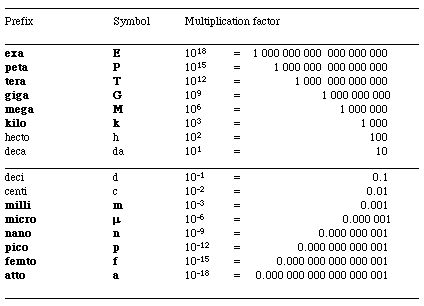 Variables
Independent (aka the manipulated variable)- what is being measured

Dependent- the part that shows the change


Control- nothing was changed, added or taken away. The way to prove something would not have happened anyway. Sometimes called a placebo in medicine.
Graphs
Title
Label- name and units
X-axis= independent variable
Y-axis= dependent variable
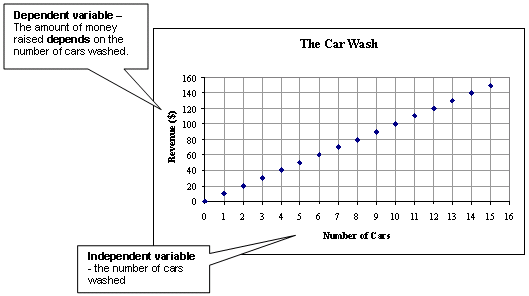 Graphs
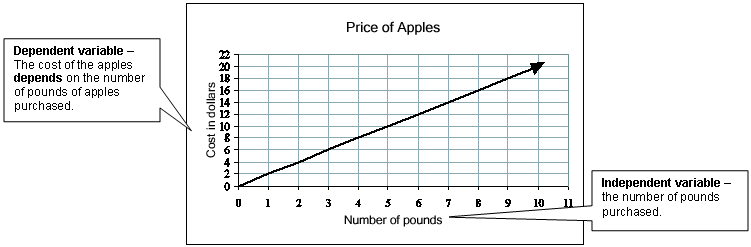